স্বাগতম
স্বাগতম
শিক্ষক পরিচিতি
মোঃ কোরবান আলী 
সহকারী শিক্ষক 
আলহাজ্ব আব্দুল করিম উচ্চ বিদ্যালয়। 
ভবদিয়া, রাজবাড়ী সদর, রাজবাড়ী। 
মোবাইলঃ ০১৭২১৬৬২৬২৭ ।
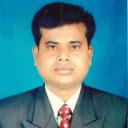 পাঠ পরিচিতি
নবম শ্রেণি।‘ক’ শাখা। 
          বিষয়ঃ বিজ্ঞান । 
          অধ্যায়ঃ ত্রয়োদশ।
          পাঠঃ তথ্য ও যোগাযোগ। 
          সময়ঃ ৫০ মিনিট । 
          তারিখঃ ১৫/১১/২০১৯
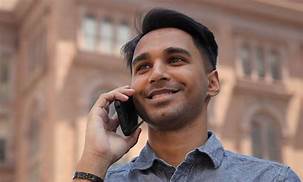 উপরের ছবিতে এক ব্যক্তি থেকে অন্য ব্যক্তির কথা-বার্তা                           আদান-প্রদান হচ্ছে।
এই ধরনের আদান-প্রদানকে কি বলে ?
আজকের পাঠঃ
তথ্য ও যোগাযোগ
শিখনফলঃ
১। তথ্য ও যোগাযোগের মূলনীতি ব্যাখ্যা করতে পারবে। 
২।ব্লক চিত্র ব্যবহার করে যোগাযোগ প্রক্রিয়ার বিভিন্ন ধাপ বর্ণনা করতে পারবে। 
৩। মাইক্রোফোন ও স্পিকারের কার্যক্রম ব্যাখ্যা করতে পারবে।
যোগাযোগের মূল নীতিমালাঃ
১। যোগাযোগের জন্য অবশ্যই প্রেরক এবং গ্রাহক থাকতে হবে। পরস্পরের  প্রতি আস্থা থাকবে, থাকবে আগ্রহ এবং গ্রহণযোগ্যতা। 

২। যোগাযোগের ভাষা হতে হবে সহজ,সরল,সুস্পষ্ট এবং সম্পূর্ণ । 

৩। সঠিক তথ্য পাঠাতে হবে সঠিক ব্যক্তির কাছে। 

৪। যোগাযোগের ভাষা, কথা বা বার্তার মধ্যে অবশ্যই সৌজন্যবোধ থাকতে হবে।
প্রেরণ প্রকিয়া
যোগাযোগ প্রক্রিয়া
ফিডব্যাক
ইলেকট্রনিক যোগাযোগ ব্যবহারের মূল উপাদান বা ধাপ
মাইক্রোফোন
স্পিকার
মূল্যায়নঃ দলীয় কাজঃ
গ্রুপঃ খ
গ্রুপঃ ক
যোগাযোগের মূল নীতিমালা গুলো লিখ।
মাইক্রোফোনের কার্যক্রম ব্যাখ্যা কর।
বাড়ীর কাজঃ
যোগাযোগের প্রক্রিয়া ও এর ধাপ বর্ণনা কর।
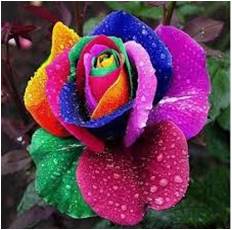 ধন্যবাদ